Les avions « Jet » modèles réduits
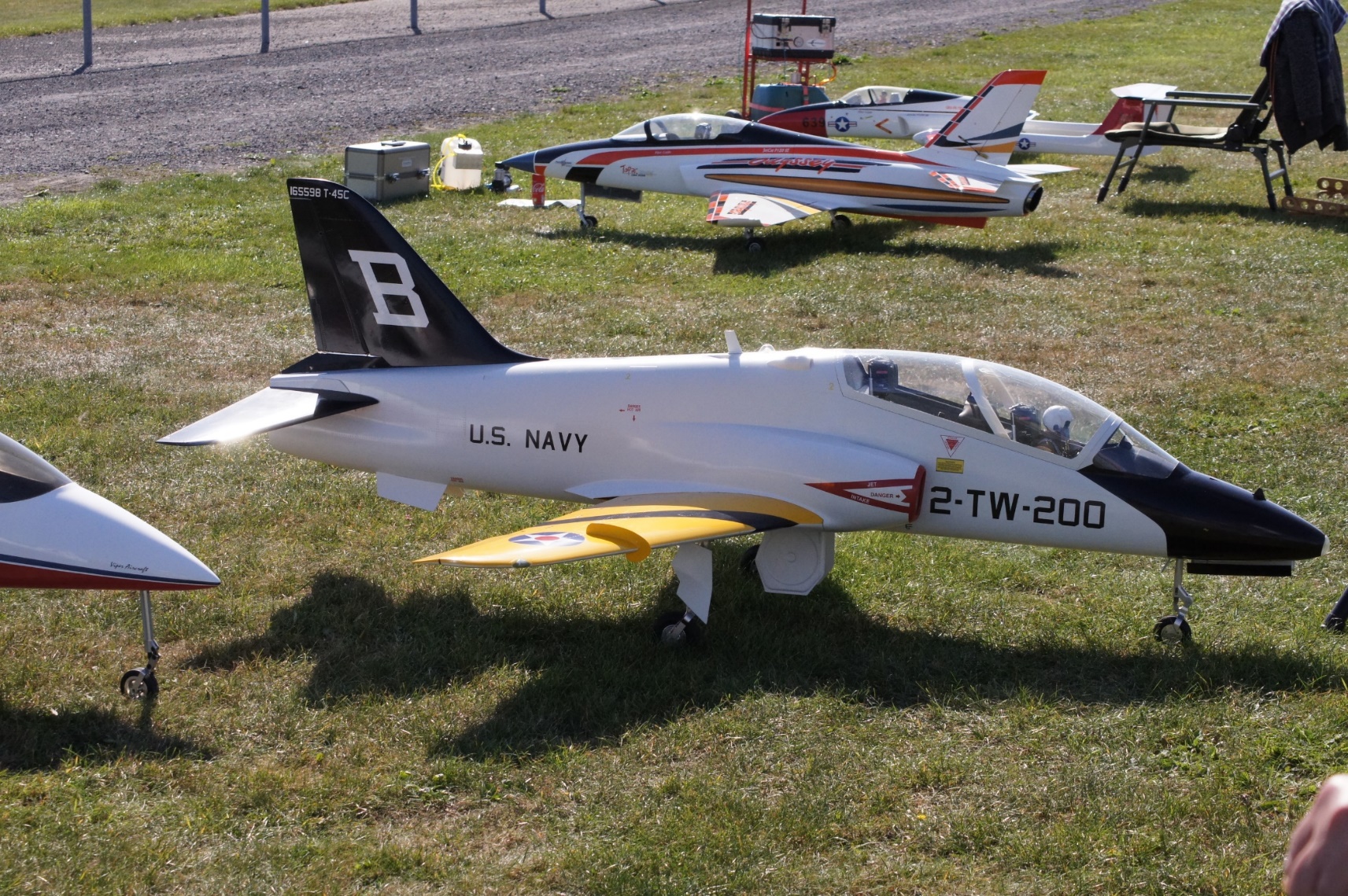 Alex Bagin
Association d'Aeromodelisme du Bassin de la Sambre - A.A.B.S.
1
Evolution

Vers le début des années 1960 premières turbines monté sur moteur a explosion type RAM Air, moteurs OS, Rossi et autres.
Les pionniers était Bob Violet dans les années 1960 aujourd’hui BVM, plus tard Eric Rantet, Philippe Avonds et bien d’autres sont apparus sur la scène. 
Tous les appareils était de construction personnelles et quelques modèles était disponible en kit a construire. 
	Il était très difficile d’obtenir un bon rendement a la poussée.
	Autre désavantage le caprice des moteurs a explosions

La révolution est vraiment venu avec la miniaturisation de l’ électronique, le développement des nouvelles batteries et surtout l’apparition des RTF.


Deux Techniques différentes sont utilisées principalement , les EDF (Electric Ducted Fan) et les Turbines au Kérosène
Association d'Aeromodelisme du Bassin de la Sambre - A.A.B.S.
2
EDF (Electric Ducted Fan) 

Moteur electrique brushless avec pack accu Lipo allant du 6S  jusqu' au 12 et 14 S et pouvant débiter 200 Amps entrainant un rotor multipales ( 7 a 12)

Pousse de 3Nm (Newton metres) a 12 Nm pour des modèles entre 3 et 12 Kg avec une autonomie de 5 a 6 minutes.

Turbines au Kérosène

Véritable mini-reacteur fonctionnant au Kérosène, Pétrole lampant ou gazole et pilote par un ECU (Electronic Control Unit) microprocesseur de contrôle et de gestion de la turbine.
Les plus petite turbines ayant une poussée de 1,5 Nm au plus gros 80 Nm et pouvant catapulter un avion de 90 Kg ou plus.
C’est en mars 1983 qu’un certain Mr Jackman ( Angleterre) a effectue le premier vol avec une turbine au gaz produite par lui-même sur un modèle réduit (Le Barjay).

Dans les deux cas il y as des avantages et désavantages
Association d'Aeromodelisme du Bassin de la Sambre - A.A.B.S.
3
Association d'Aeromodelisme du Bassin de la Sambre - A.A.B.S.
4
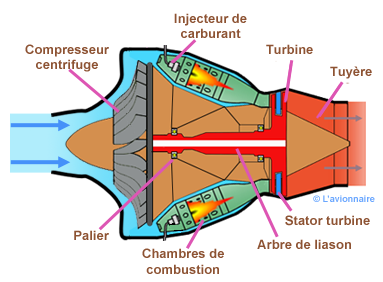 Association d'Aeromodelisme du Bassin de la Sambre - A.A.B.S.
5
Questions/Reponses?
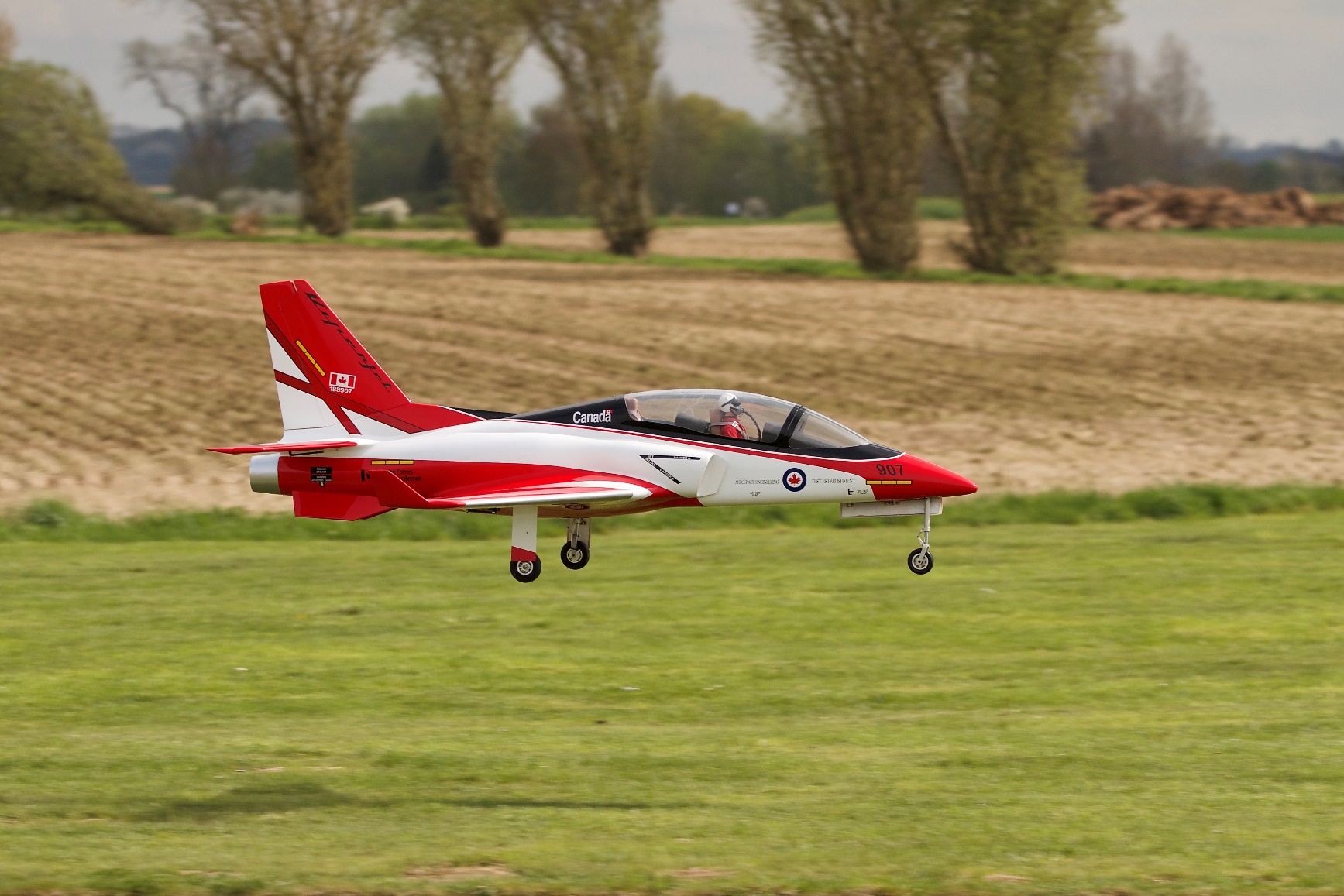 Association d'Aeromodelisme du Bassin de la Sambre - A.A.B.S.
6